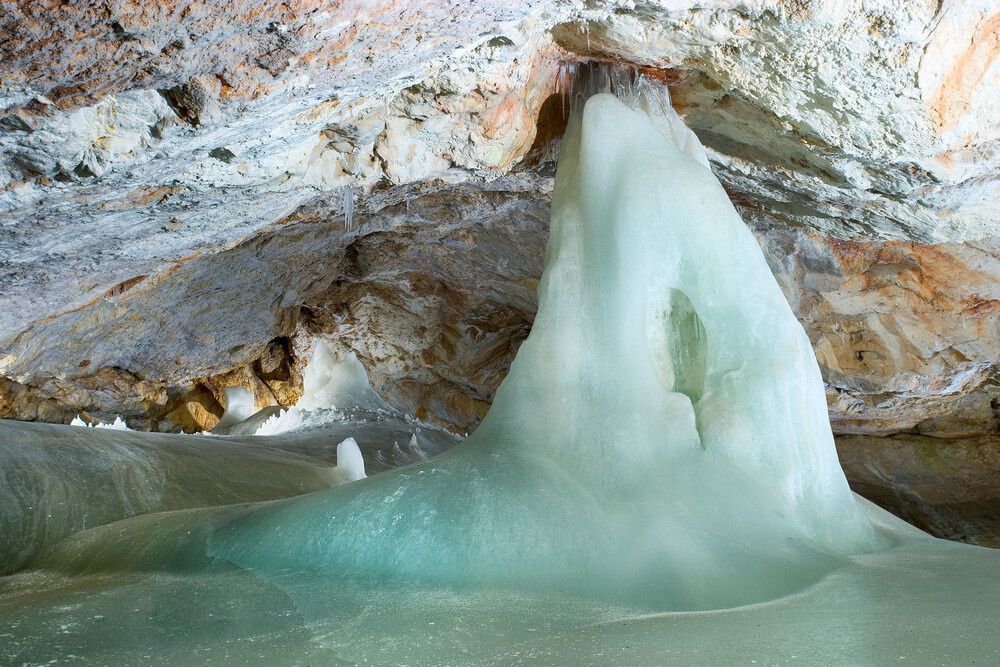 Satellite-based Services for Disaster Risk Management
18th July 2023 
14:00 - 18:00 CET 
National University of Public Service 
Budapest, Hungary
Hungarian Ministry of Foreign Affairs 
and Trade 
Department for Space Policy and Space Activities
GOVSATCOM and disaster management
Georgios Synnefakis
GOVSATCOM Programme Manager, EUSPA
Space based solutions for disaster management
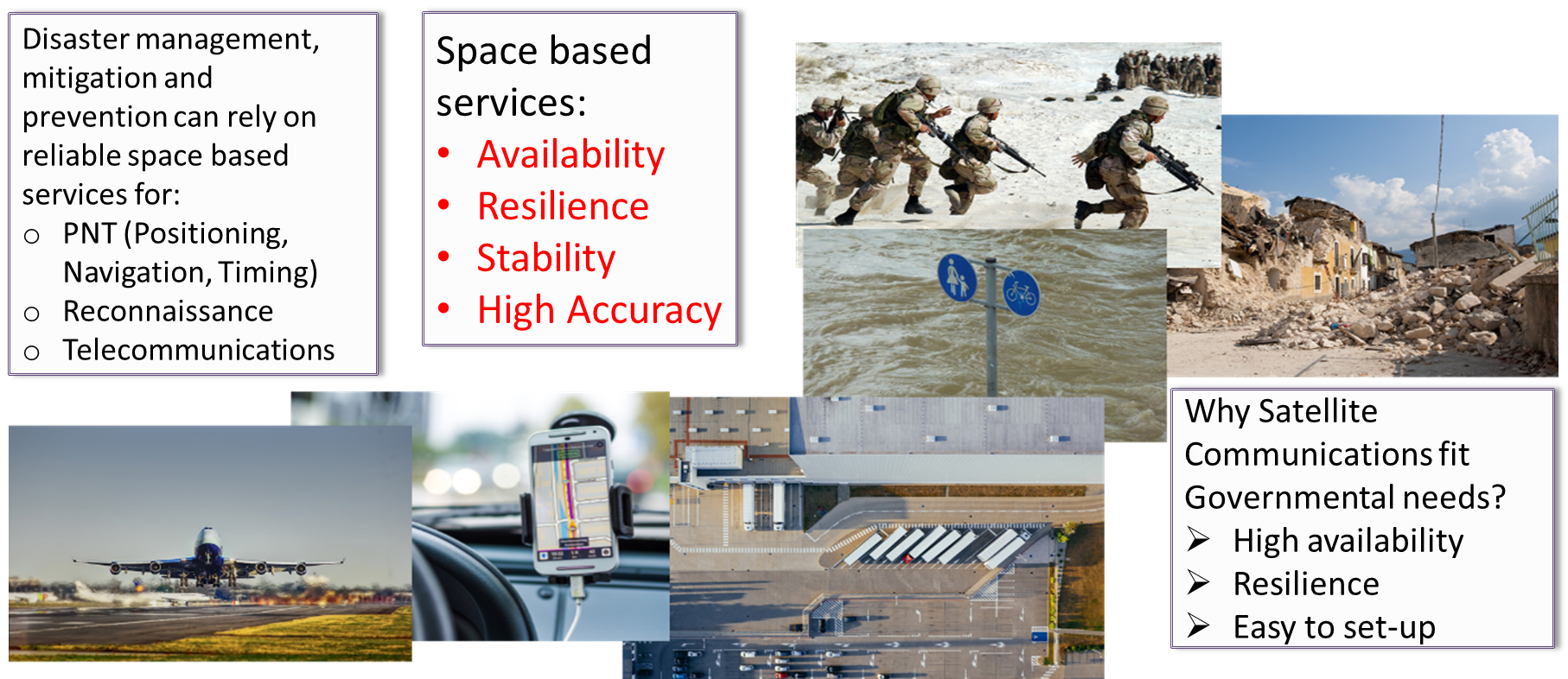 Satellite Communications and  GOVSATCOM use case families
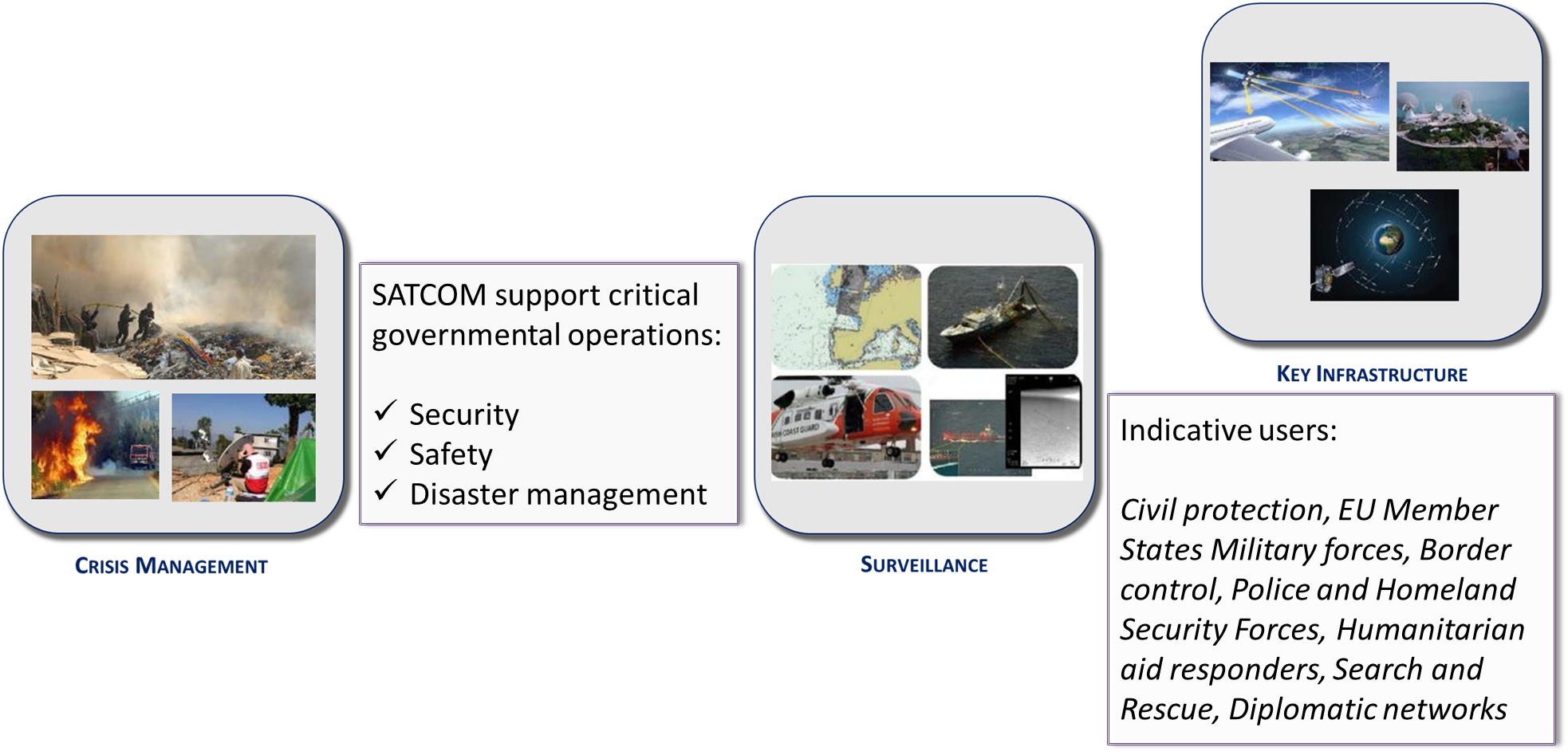 GOVSATCOM
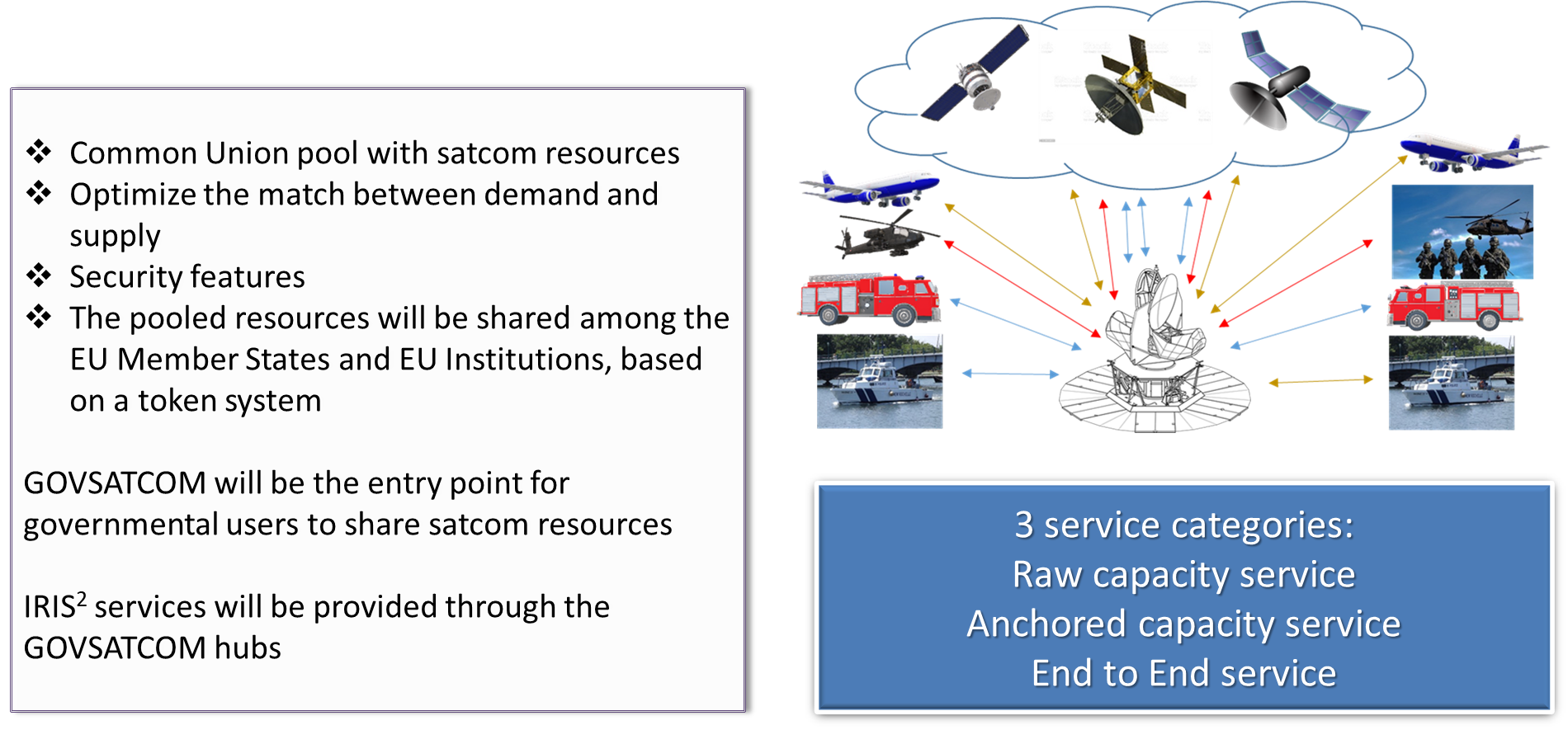 GOVSATCOM Hubs
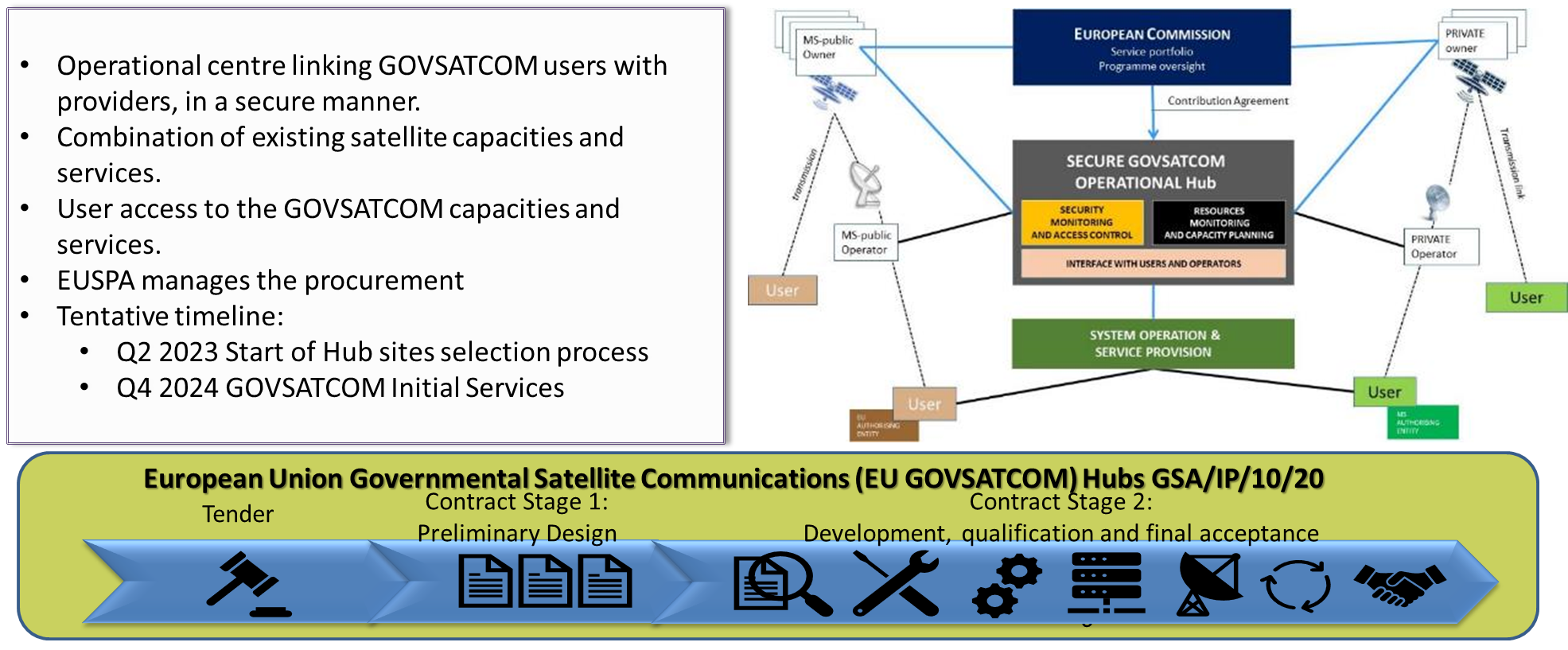 ENTRUSTED: The user network
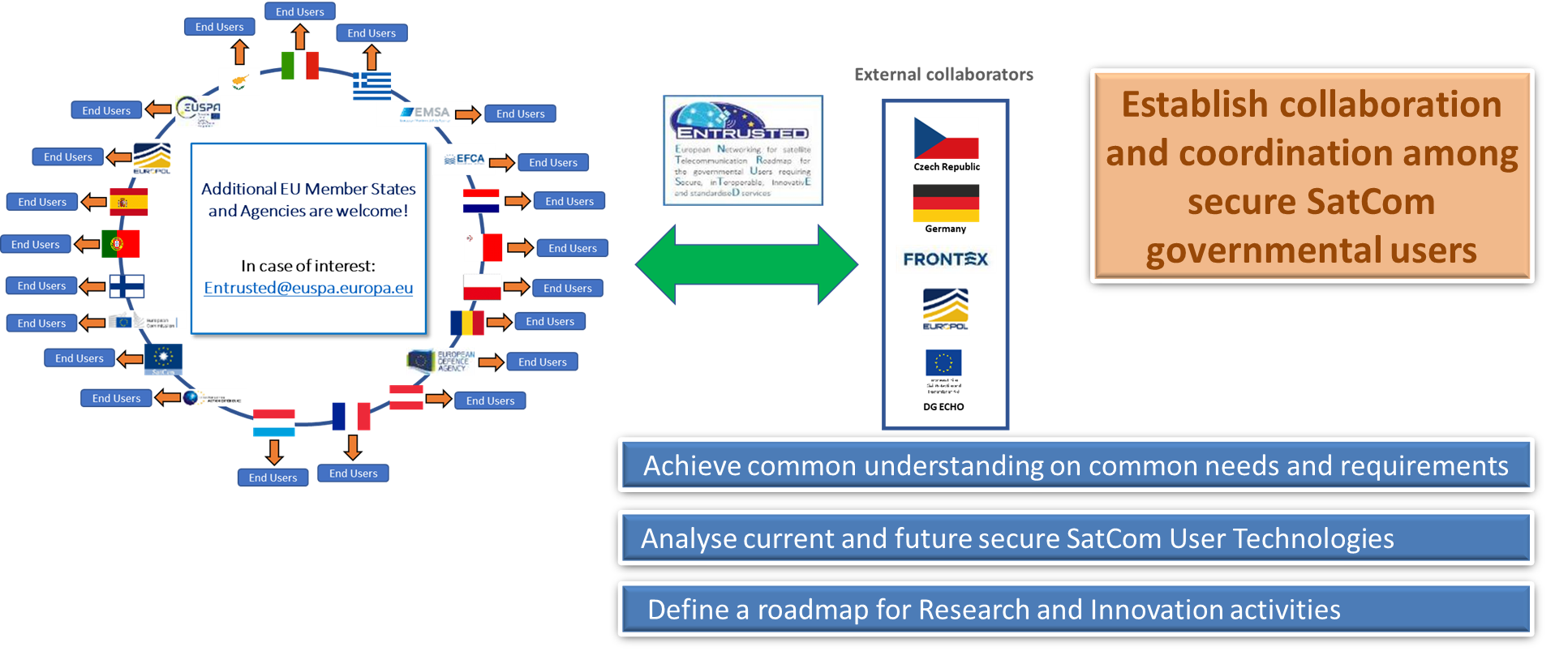 Thank you!